ANALISYS GENDER   MELALUI GENDER ANALISYS PATHWAY (GAP) DAN GENDER BUDGET STATEMENT (GBS) BAGI PERANGKAT DAERAH PEMERINTAH KABUPATEN SIMALUNGUN
Disampaikan Oleh : 

Dra.   Marhamah Siregar , M.Si
MENTOR GENDER MAINSTREAMING AND CHILDRENS
Hp. 082163248215
Apakah kebijakan, program dan kegiatan pembangunan saat ini sudah responsif gender?
PERENCANAAN?
PENGANGGARAN?
PELAKSANAAN?
PEMANTAUAN?
EVALUASI?
AKSES?
PARTISIPAASI?
KONTROL?
MANFAAT?
.
LAKUKAN ANALISIS GENDER
PRINSIP ARG
Bukan anggaran yang terpisah untuk laki-laki dan perempuan
01
Anggaran yang menjembatani kesenjangan gender
02
Bukan anggaran yang dialokasikan sama untuk laki-laki  dan perempuan
03
04
Bukan anggaran yang disisihkan sekian % utk kepentingan perempuan
Tidak semua program/kegiatan perlu dikoreksi agar responsif gender
05
KRITERIA PILIHAN PROGRAM/KEGIATAN YANG AKAN DISUSUN ARG
Memiliki daya ungkit besar terhadap penurunan kesenjangan gender terutama yg menangani Bid. Perekonomian & Sospolhuk

Berkaitan dengan  prioritas pembangunan nasional (mis. Tujuan pencapaian SDGs)

Berhubungan dengan pelayanan public/service delivery

Memperkuat pelembagaan PUG termasuk Capacity building, advokasi, sosialisasi, kajian & pengumpulan data terpilah
3 KATEGORI BELANJA ARG
Alokasi Spesifik Gender (Perempuan dan Laki-Laki)
Alokasi untuk mengurangi Kesenjangan
Alokasi Secara Umum yang dapat diarahkan untuk memperkuat  pelembagaan PUG
TUJUAN ARG
Meningkatan kesadaran, pemahaman dan kepedulian terhadap isu gender dalam berbagai bidang pembangunan
Membantu mewujudkan prinsip “good govermance” (transparan, akuntabel dan partisipatif)
Mendorong transparansi dan akuntabilitas dlm mewujudkan KKG
Mewujudkan anggaran yang efisien, efektif dan adil
TUJUAN 
ANALISIS 
GENDER
Mengidentifikasi aspek kesenjangan Gender (peran, akses, kontrol, manfaat)
Merumuskan permasalahan kesenjangan gender dan  upaya mengatasinya
Mengidentifikasi langkah-langkah intervensi tindakan yg diperlukan
Mengetahui latar belakang terjadinya kesenjangan Gender
Mengetahui perbedaan tingkat kesetaraan (equity) dan persamaan hak antara laki-laki dan perempuan (gender equality)
6
.
Tahapan penyusunan ARG
Renstra/Renja
(pilih kegiatan)
RKA – KL/OPD
1
5
Data 
terpilah
GBS
Analysis
Gender
(GAP)
3
2
TOR
4
Ada dua instrumen dalam menyususn RKA RG yaitu :1. GAP dan 2. GBS
Dokumen  yg disampaikan  ke Bappeda & Keuda
.
4 aspek dalam analysis gender
Akses : Adalah peluang atau kesempatan dalam memperoleh atau menggunakan sumber daya tertentu
A
Peran : Adalah keikut-sertaan atau partisipasi seseorang/kelompok dalam suatu kegiatan dan atau dalam pengambilan keputusan
P
Kontrol : Adalah penguasaan atau wewenang atau kekuatan untuk mengambil keputusan
K
Manfaat : Adalah kegunaan sumber daya yang dapat dinikmati secara optimal
M
2
GENDER ANALYSIS PATHWAY( GAP )
Analisis Kebijakan
Gender
Tujuan
Kebijakan
Saat ini
Formulasi
Kebijakan
Gender
Rencana
Program
Gender
Data Pembuka
Wawasan
(terpilih menurut
Jenis kelamin)
*  Kuantitatif
*  Kualitatif
Tujuan
Kebijakan
Gender
Bagaimana
mengecilkan/
menutup Kesenjangan ?
Monitoring
dan
Evaluasi
Pelaksanaan
Kegiatan
Faktor Gap
*  Akses
*  Partisipasi
*  Kontrol
*  Manfaat
Sasaran
Indikator
Gender
Isu-Isu
Gender
Apa, Dimana,
dan Mengapa
Ada Gap ?
7
..
Isu-Isu
Gender
Apa, Dimana,
dan Mengapa
Ada Gap ?
Alat analisis gender “Gender Analysis Pathway” (GAP)
ysupiandi, 10-11 Mei, 2023 PPRG SUMUT
Praktek GAP
MATRIK GENDER ANALYSIS PATHWAY (GAP)

Provinsi/Kabupaten/kota : 
Dinas/OPD                      :
Indikator Kinerja dari Kegiatan baik output maupun outcome input utk Indikator kinerja dalam GBS dan RKA PD
Poin2 Rencana Aksi akan menjadi input untuk aktivitas
.
Langkah-langkah GAP (alternatif 1)
.
..
.
.
Format GBS yang disesuaikan RKA PD Baru .
.
FORM KAK/TOR (alternatif 2)
FORM KAK/TOR (Alternatif 1)
.
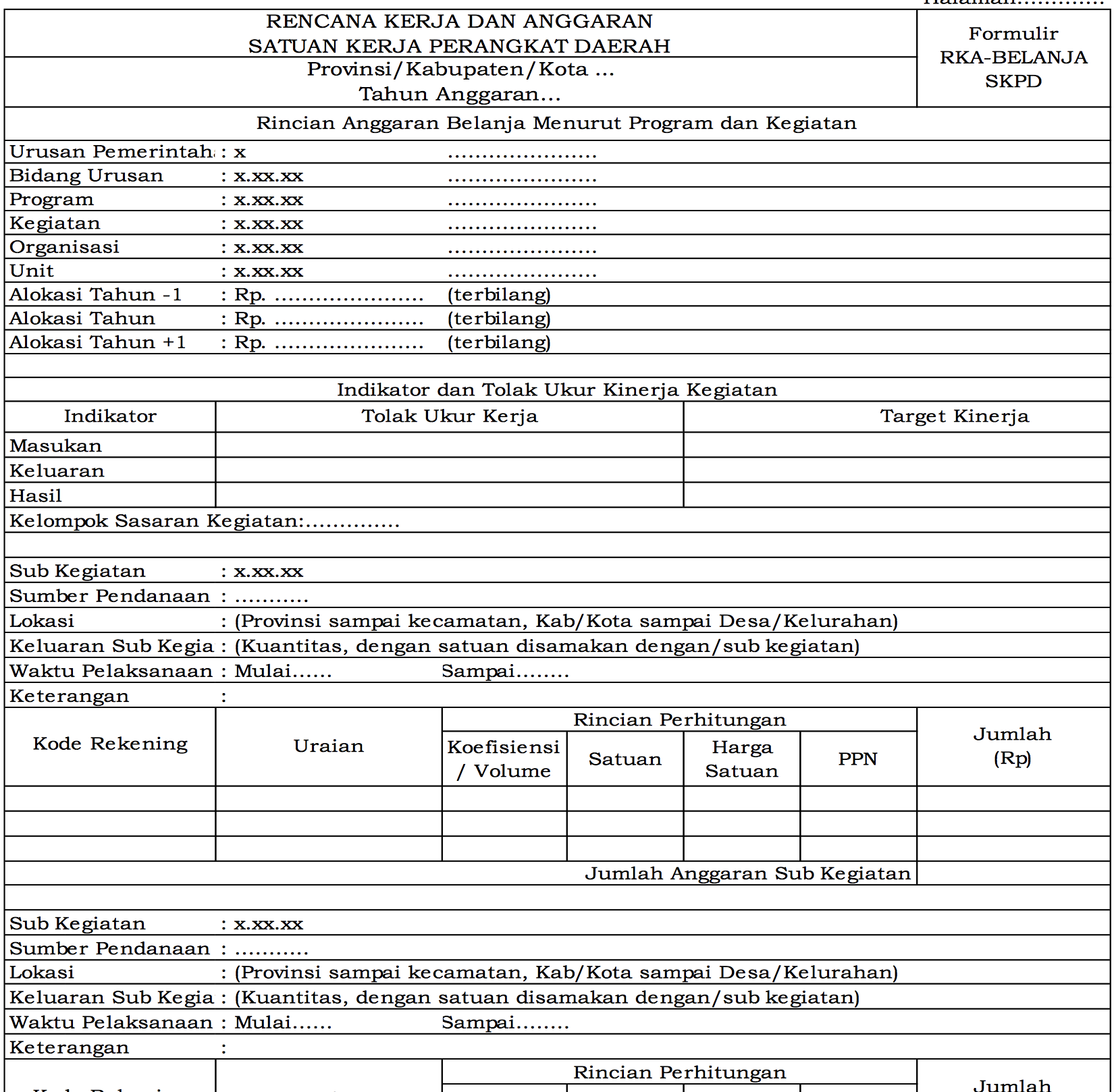 GAP & GBS menjadi masukan untuk  keluaran sub kegiatan dalam RKA-PD
FORM KAK/TOR (Alternatif 1)
.
FORM KAK/TOR (Alternatif 1)
ysupiandi, 10-11 Mei, 2023 PPRG SUMUT
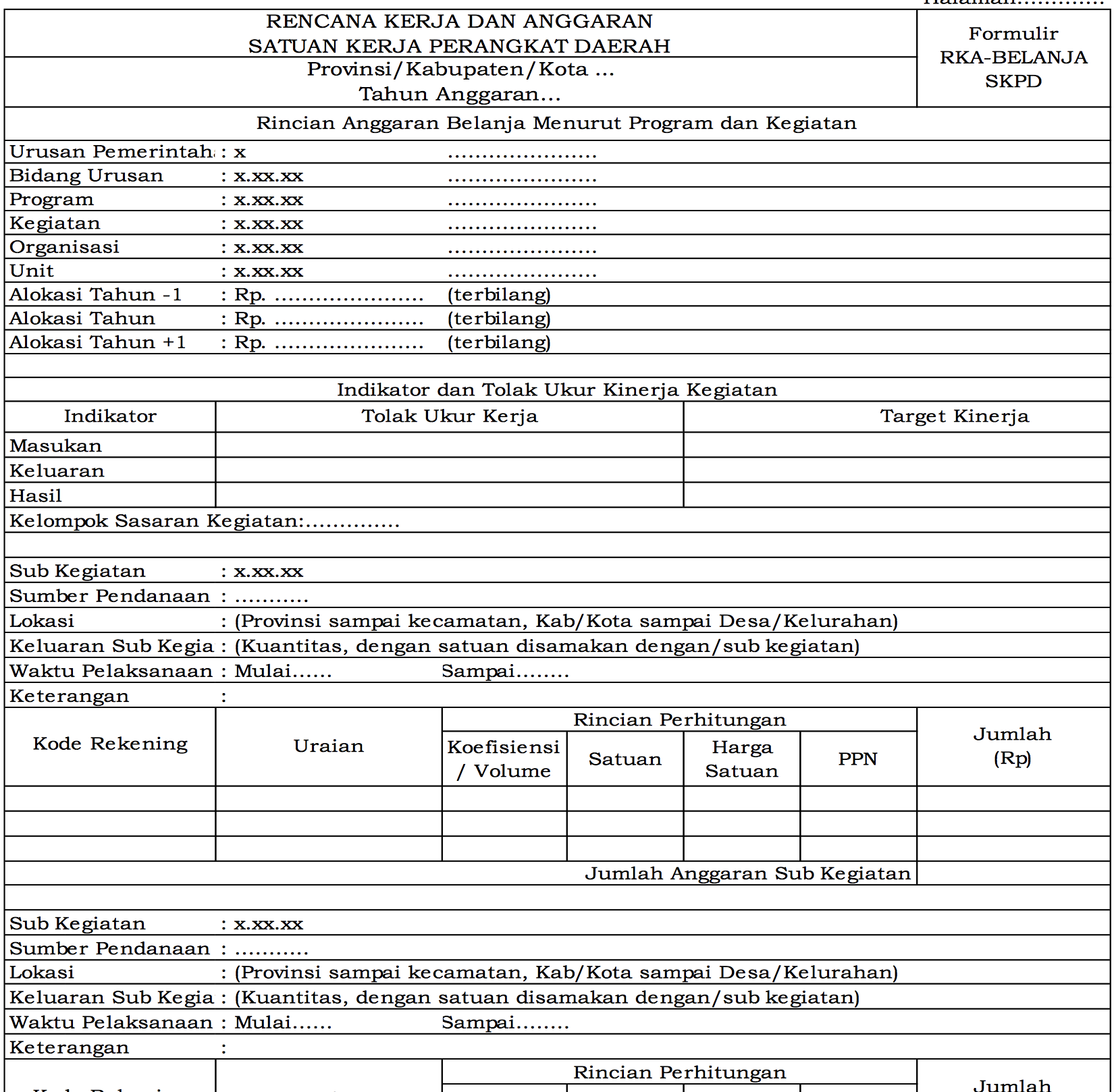 GAP & GBS menjadi masukan untuk  Indikator Kinerja dalam RKA-PD & Sub-Sub kegiatan
KAK/TOR
GAP
GBS
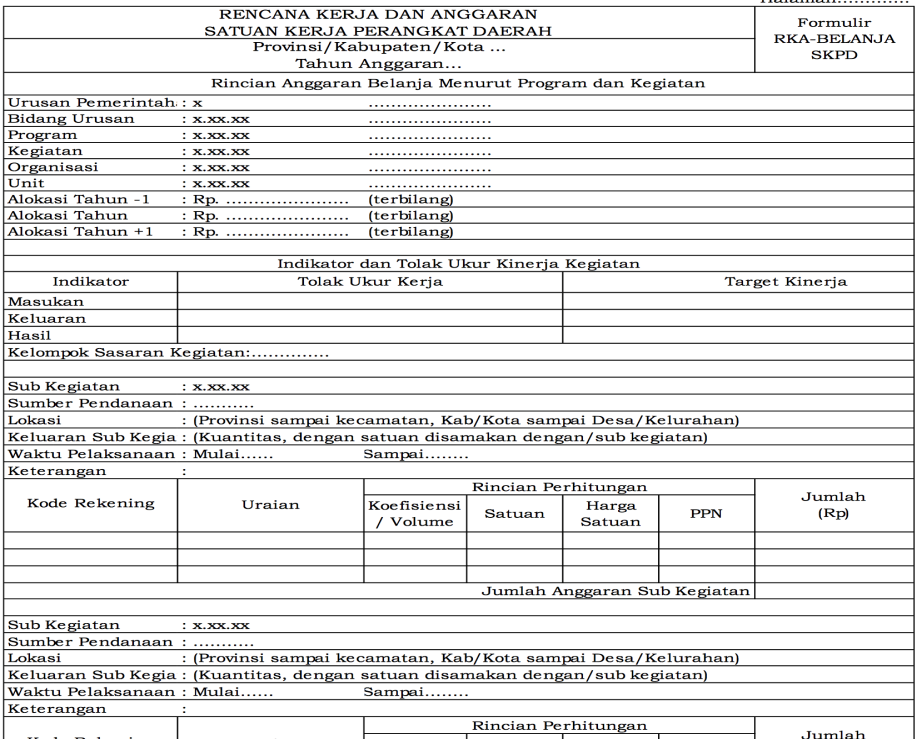 RKA-PD
KESIMPULAN
Penguatan  Internalisasi Perangkat Daerah melalui peningkatan peran dan fungsi Focal Point PUG  dalam penyusunan GAP dan GBS
Ketersediaan Data Terpilah dan Profil Gender di masing masing Perangkat Daerah
MEMPERKUAT  POKJA PUG DENGAN MEMBERDAYAKAN FOCAL POINT PUG 
Dalam Pelaksanaan PUG-PPRG Melalui Analysis Gender
Dalam Penyusunan GAP dan GBS

SEKIAN 
& 
TERIMA KASIH
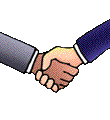